INFORMATION AND COMMUNICATION TECHNOLOGY– iGCSE 
2016
0417
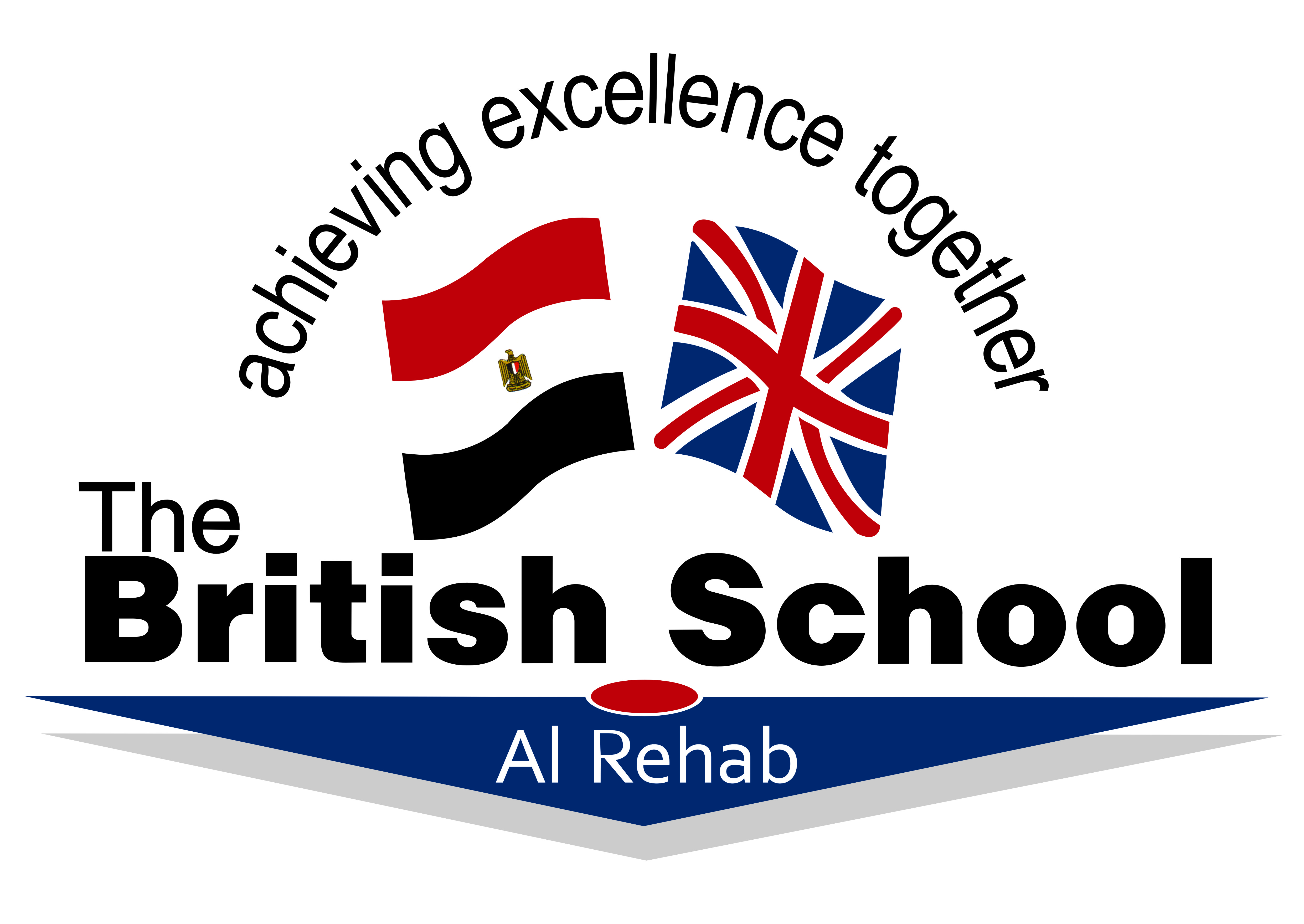 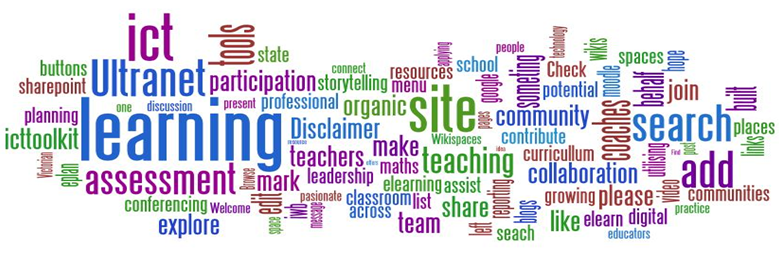 03 - Storage devices and media
Assessment At A Glance
Chapters
1
2
3
4
5
6
7
8
9
10
Assessment objectives
Relationship between assessment objectives and components The approximate weightings allocated to each of the assessment objectives are summarised below.
Grade Descriptors – A Grade
Grade descriptions are provided to give a general indication of the standards of achievement likely to have been shown by candidates awarded particular grades. The grade awarded will depend in practice upon the extent to which the candidate has met the assessment objectives overall and it might conceal weakness in one aspect of the examination which is balanced by above average performance in another.
A Grade - A candidate should demonstrate the following:
Knowledge and understanding 
an excellent ability to identify detailed facts, conventions and techniques in relation to the content of the syllabus
an excellent ability to define the concepts and ideas of the syllabus.
Application
a thorough ability to apply knowledge and understanding, using terms, concepts, theories and methods effectively to address business problems and issues
a thorough ability to form conclusions from this information and to demonstrate these conclusions clearly and logically.
Analysis
an excellent ability to classify and comment on information presented in various forms
an excellent ability to distinguish between evidence and opinion.
Evaluation
an excellent ability to make clear, reasoned judgments and communicate them in an accurate and logical manner.
Grade Descriptors – C Grade
A Grade C candidate should demonstrate the following:
Knowledge and understanding
a sound ability to identify detailed facts, conventions and techniques in relation to the content of the syllabus
a sound ability to define the concepts and ideas of the syllabus.
Application
a sound ability to apply knowledge and understanding, using terms, concepts, theories and methods appropriately to address problems and issues
a sound ability to draw conclusions, and to present these in a clear manner.
Analysis
a sound ability to use and comment on information presented in various forms
a sound ability to distinguish between evidence and opinion.
Evaluation
a sound ability to evaluate and make reasoned judgments.
Grade Descriptors – F Grade
A Grade F candidate should demonstrate the following: Knowledge and understanding
a limited ability to identify specific facts, conventions or techniques in relation to the content of the syllabus
a limited familiarity with definitions of the central concepts and ideas of the syllabus.
Application
a limited ability to apply knowledge and understanding, using terms, concepts, theories and methods appropriately to address problems and issues.
Analysis
a limited ability to classify and present data in a simple way and a limited ability to select relevant information from a set of data
a limited ability to distinguish between evidence and opinion.
Evaluation
a limited ability to understand implications and make recommendations.
1.1 – Application Software
Page 44
applets and apps
photo-editing software
video-editing software
graphics manipulation software
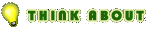 1.3 – Application Software
Page 44
describe the differences, including the benefits and drawbacks, between operating systems which contain a CLI and those which contain a GUI
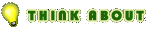 1.4 – Application Software
Page 44
describe the characteristics of a tablet computer and what it is used for, including its ability to use wireless technology or 3G/4G technology
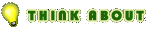 1.4 – Application Software
Page 44
describe how emerging technologies are having an impact on everyday life (e.g. artificial intelligence, biometrics, vision enhancement, robotics, quantum cryptography, computer-assisted translation, 3D and holographic imaging, virtual reality)
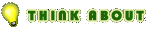 1.4 – Application Software
Page 44
10.1 communicate with other ICT users using email
• describe the constraints that affect the use of email, including: the laws within a country, acceptable language, copyright, local guidelines set by an employer, the need for security, netiquette, password protection
• define the term spam
• explain why spam needs to be prevented
• describe the methods which can be used to help prevent spam
• explain why email groups are used
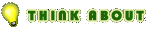 1.4 – Application Software
Page 44
define and understand the terms: HyperText Transfer Protocol (HTTP), HyperText Transfer Protocol secure variant (HTTPS), Uniform Resource Locator (URL), hyperlink, Internet Service Provider (ISP), File Transfer Protocol (FTP)
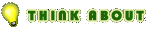 1.4 – Application Software
Page 44
12 Images
Candidates should be able to:
• use software tools to place and edit an image to meet the requirements of its intended application and audience
• know when it is necessary to edit an image and can appropriately:
––place an image with precision
––resize an image
––maintain or adjust the aspect ratio of an image, or distort an image where appropriate
––crop an image
––rotate an image
––reflect an image
––adjust the colour depth of an image
––adjust the brightness of an image
––adjust the contrast of an image
––understand the need to reduce image resolution to increase transmission speed
––reduce the resolution of an image to reduce file size
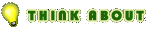 1.4 – Application Software
Page 44
• verification
––define the term verification
––describe visual verification (i.e. visual comparison of data entered with a data source)
––describe double data entry (i.e. entering data twice and the computer compares the two sets of data, either by comparing them after data has been entered or by comparing them during data entry)
––explain the need for validation as well as verification
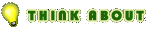 1.4 – Application Software
Page 44
16 Graphs and charts
Candidates should be able to:
• produce a graph or chart from the given data
––select data to produce a graph/chart, including: using contiguous data, non-contiguous data, and specified data ranges where necessary
––select the graph or chart type to match the required purpose and meet the needs of the audience
––label the graph or chart, including: chart title, legend, sector labels, sector values, segment labels, segment values, percentages, category axis title, value axis title, category axis labels, value axis labels, scales
––add a second data series to a chart, as necessary
––add a second axis to a chart, as necessary
––change the maximum and minimum values of an axis scale to appropriate values
––enhance the appearance of a graph or chart, including: changing the colour scheme or fill patterns, extracting a pie chart sector to meet the needs of the audience
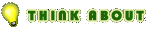 1.4 – Application Software
Page 44
–set tabulation settings, including: indented paragraphs, hanging paragraphs
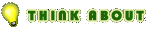 1.4 – Application Software
Page 44
mail merge a document with a data source
––explain why mail merged documents are created
––edit a master document to insert appropriate fields from a data source
––insert special fields such as date
––select records to merge
––merge a document with selected fields
––save and print merge master document
––save and print selected merged documents as appropriate
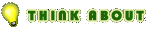 1.4 – Application Software
Page 44
explain that other field types such as placeholders for media, including images, sound bites and video clips are used in commercial databases
discuss the advantages and disadvantages of using relational tables rather than a flat file database
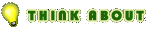 19 - Databases
Page 44
use arithmetic operations or numeric functions to perform calculations within a database
––create a calculated field
––perform calculations at run time using formulae and functions, including: addition, subtraction, multiplication, division, sum, average, maximum, minimum, count
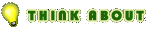 1.4 – Application Software
Page 44
design and use suitable software tools to create a data entry form appropriate to purpose and audience
––understand the key features of form design
––create a data entry form to meet the needs of the audience
––create a data entry form with all fields included to match the purpose of the task
––create an appropriate data entry form, including: appropriate font styles and sizes, spacing between fields, character spacing of individual fields, use of white space, radio buttons, drop down menus, highlighting key fields
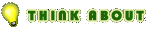 1.4 – Application Software
Page 44
explain how to upload and publish the content of a website using ftp
test a website
––create a test plan to test a website including: web page elements are visible, navigation within/from a web page
––justify the choice of test plan
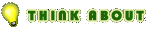 1.4 – Application Software
Page 44
explain how to upload and publish the content of a website using ftp
test a website
––create a test plan to test a website including: web page elements are visible, navigation within/from a web page
––justify the choice of test plan
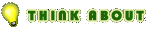